ИГРА –ВИКТОРИНА
«ЧИТАЕМ КОНСТИТУЦИЮ!?»
Автор: Казакова М.А.
учитель обществознания    МБОУ СОШ № 139 г. Н.Новгорода
ИГРА –ВИКТОРИНА
«ЧИТАЕМ КОНСТИТУЦИЮ!?»
ЗНАТЬ СВОИ ПРАВА И УМЕТЬ ЗА НИХ БОРОТЬСЯ – ЗНАЧИТ БЫТЬ СИЛЬНЫМ!

УВАЖАТЬ ПРАВА ДРУГИХ – ЗНАЧИТ БЫТЬ СПРАВЕДЛИВЫМ!

ЖИТЬ ПО ПРАВУ – ЗНАЧИТ ЖИТЬ В МИРЕ И СОГЛАСИИ!
ИГРА –ВИКТОРИНА
«ЧИТАЕМ КОНСТИТУЦИЮ!?»
ПРОГРАММА:
1. Конкурс-тест: «Знатоки Конституции».
2. Конкурс « Закончи предложение»
 3. Конкурс-игра: «Конституция в ассоциациях».
4. Конкурс-практикум: «Конституция в действии».
5. Подведение итогов.
5. Рефлексия.
ИГРА –ВИКТОРИНА
«ЧИТАЕМ КОНСТИТУЦИЮ!?»
Конкурс-тест «Знатоки Конституции»
ИГРА –ВИКТОРИНА
«ЧИТАЕМ КОНСТИТУЦИЮ!?»
Конкурс-проект  « Закончи предложение»
Департамент образования администрации г. Липецка
МБОУ гимназия №19 им. Н.З. Поповичевой г. Липецка
ИГРА –ВИКТОРИНА
«ЧИТАЕМ КОНСТИТУЦИЮ!?»
Конкурс-игра «Конституция в ассоциациях»
ИГРА –ВИКТОРИНА«ЧИТАЕМ КОНСТИТУЦИЮ!?»Из данных слов составьте предложение.
правам, Конституция РФ, большую, человека, гражданина, часть, и, уделяет, своих, свободам, положений, и.
ИГРА –ВИКТОРИНА
«ЧИТАЕМ КОНСТИТУЦИЮ!?»
Быть истинным    гражданином своей страны можно только хорошо зная свои права и обязанности.
ИГРА –ВИКТОРИНА
«ЧИТАЕМ КОНСТИТУЦИЮ!?»
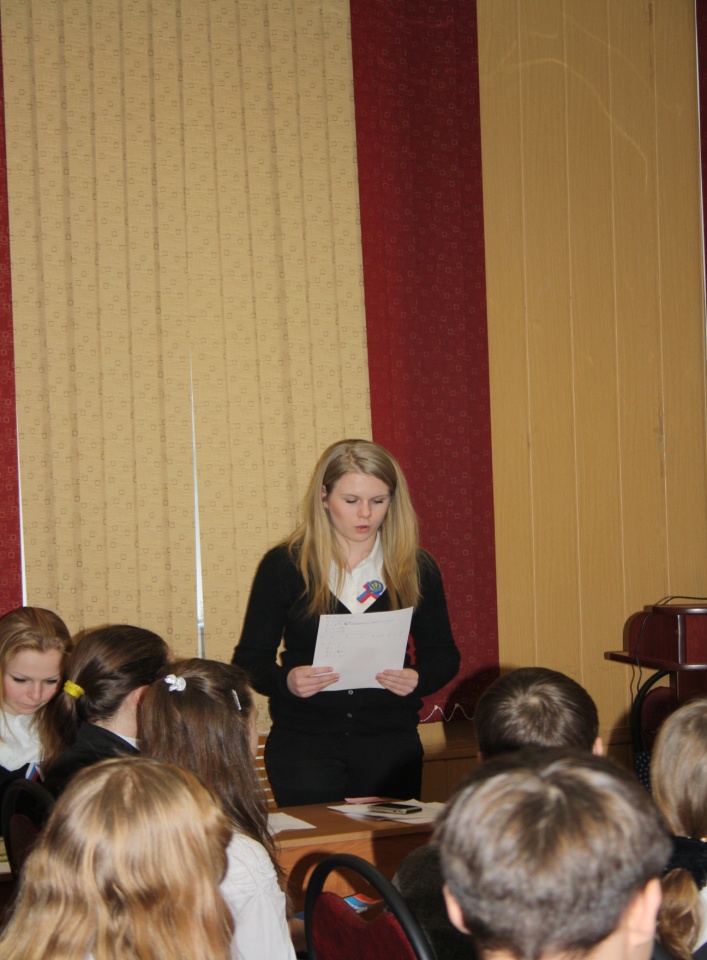